Szkoła Podstawowa         w Sękowej
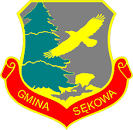 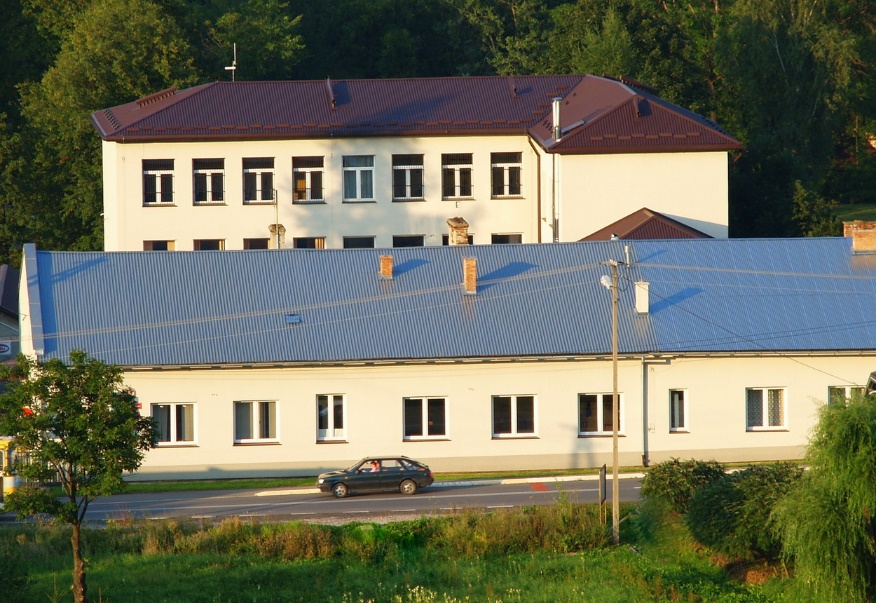 Szkolni koordynatorzy projektu:
1. Gabriela Kołotyło
2. Joanna Puścizna
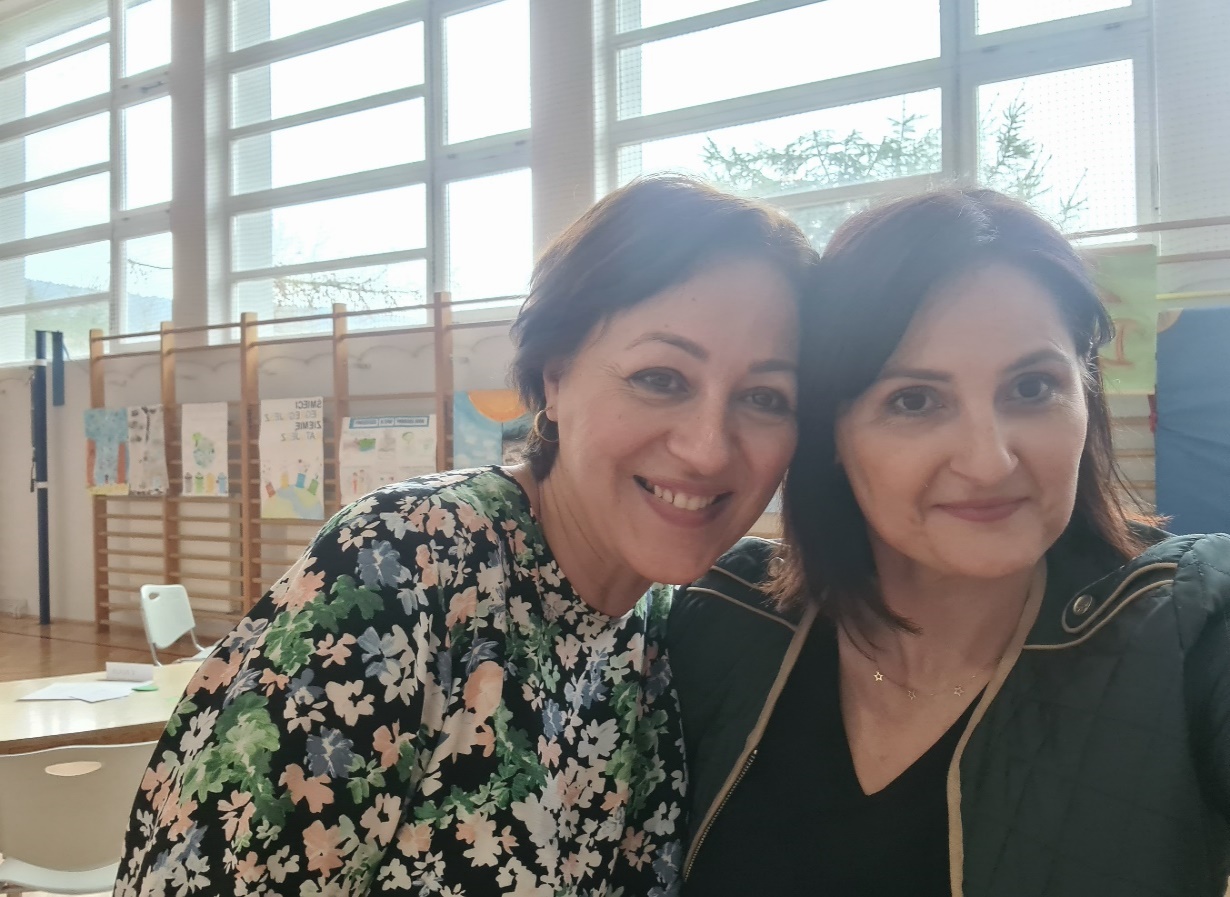 I. Akcje ekologiczne
1. Akcja „Sprzątanie Świata 2021”
        24.09.2021r. klasy 7a i 7b wraz z wychowawczyniami wzięły udział w ogólnopolskiej akcji sprzątania świata. Wyjście w
        teren poprzedziła pogadanka na temat segregacji śmieci, sposobach eliminowania plastiku  oraz czasie rozkładu śmieci. 
        http://www.szkolawsekowej.pl/index.php?page=6
2. Akcja „Wigilia bez plastiku”
       17.12.2021r. cała szkoła przystąpiła do akcji „Wigilia bez plastiku”. Uczniowie klas siódmych wykonali plakaty informujące o akcji i
       tym sposobem zachęcili całą szkołę do organizowania klasowych spotkań opłatkowych bez używania jednorazowych kubków, 
       talerzyków i sztućców.
3. Akcja  „Drzewo dla klimatu”
       20.04.2022r. uczniowie naszej szkoły brali udział w  akcji sadzenia drzewek w Radocynie (Nadleśnictwo Gorlice), wysłuchali 
       również prelekcji na temat roli drzew w życiu człowieka i ich wpływie na klimat.
       http://www.szkolawsekowej.pl/?article=718
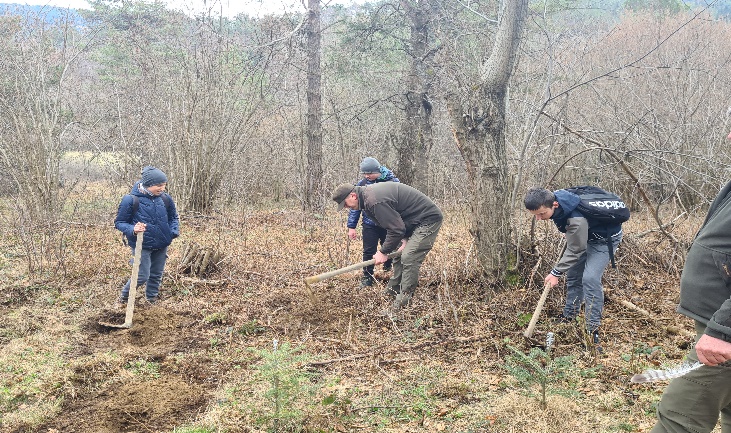 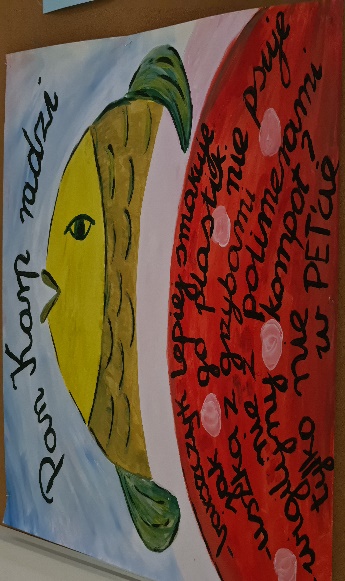 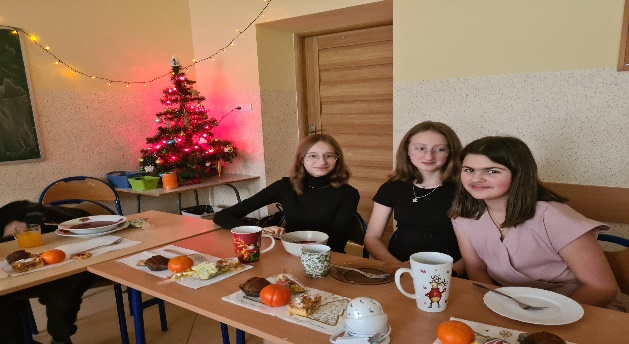 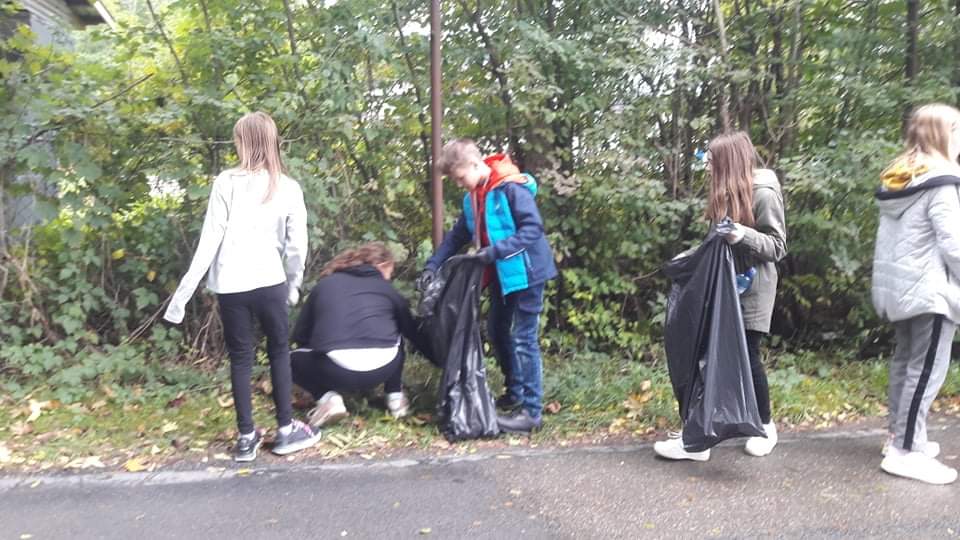 II. Impreza ekologiczna Turniej ekologiczny z okazji Dnia Ziemi21.04.2022r. W Szkole Podstawowej w Sękowej zorganizowany został  międzyklasowy turniej ekologiczny z okazji Dnia Ziemi. Drużyny z poszczególnych klas uczestniczyły w różnych konkurencjach, tj.: quizy wiedzy przyrodniczej, krzyżówki ekologiczne, rozpoznawanie chronionych gatunków roślin i zwierząt, rozpoznawanie symboli parków narodowych, rozpoznawanie gatunków drzew i wiele innych. Elementem turnieju było wykonanie plakatu o tematyce ekologicznej oraz symboliczny zielony strój w tym dniu.http://www.szkolawsekowej.pl/?article=719
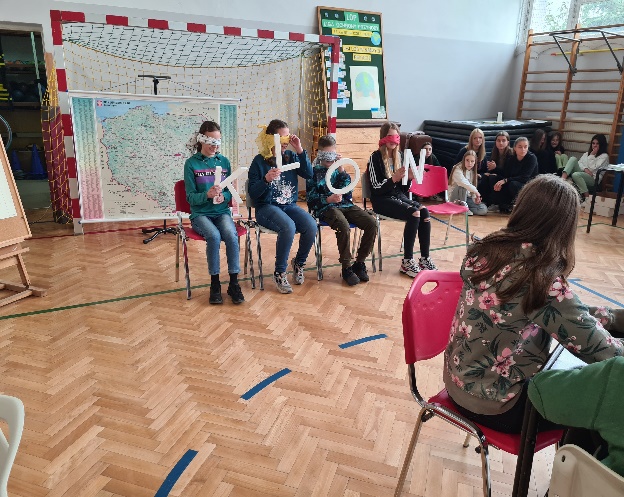 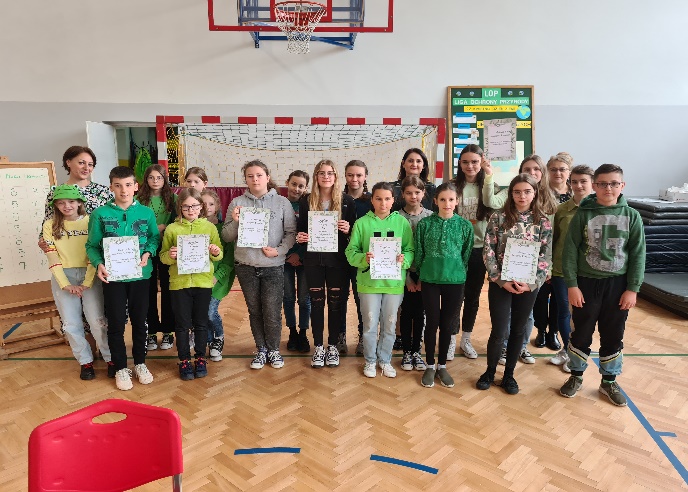 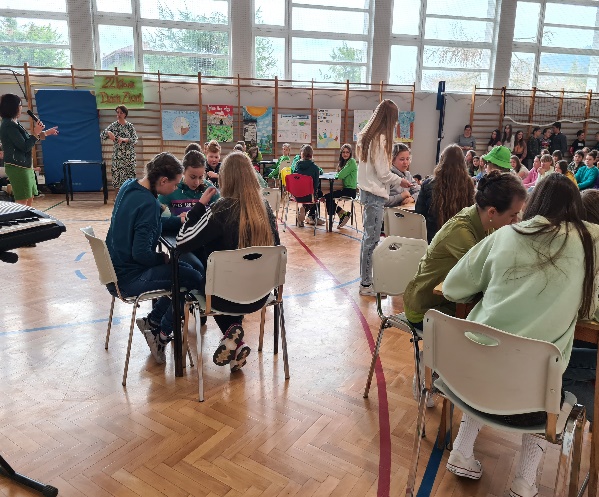 III. Konkurs ekologiczny   Gminny Konkurs Ekologiczny „Szanuj wodę – bez niej żyć nie możesz”   17.03.2022r. w Szkole Podstawowej w Sękowej odbył się gminny etap konkursu pod hasłem „Szanuj wodę – bez      niej żyć nie możesz”. Konkurs ten zorganizowano we współpracy z  Ligą Ochrony Przyrody w Gorlicach.      Reprezentantami naszej szkoły – w wyniku eliminacji szkolnych, zostali uczniowie klas V i VI.      http://www.szkolawsekowej.pl/?article=700#lg=1&slide=0
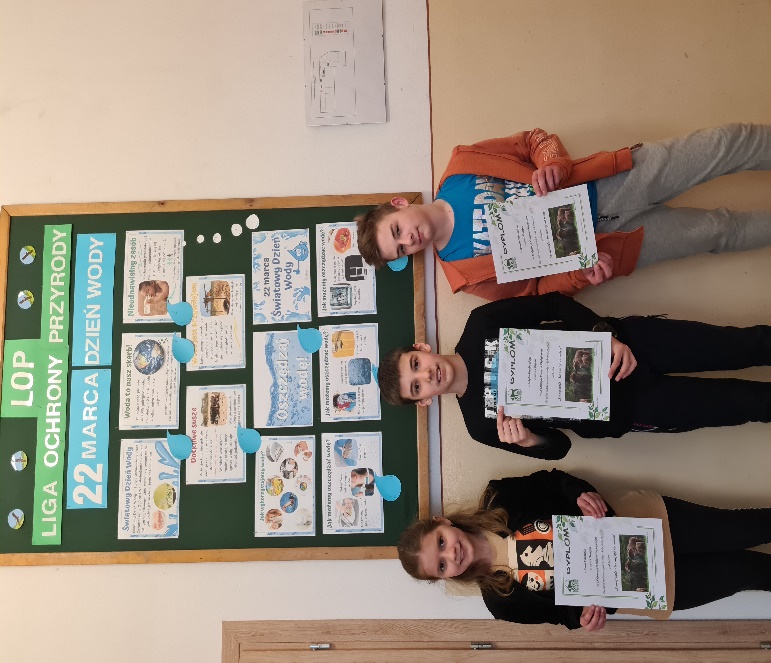 IV. Gazetki ścienne o tematyce ekologicznejW czasie realizacji projektu EKO – SZKOŁA  aktywni członkowie Szkolnego Koła LOP w S.P. Sękowa opracowywali i wykonywali  na bieżąco gazetki ścienne, które stanowiły dekorację szkolnego korytarza, a także były źródłem wiedzy  z zakresu przyrody, ekologii i ochrony środowiska.Tematyka gazetek:1. Stop plastikom!2. Dzień zwierząt3. Jak być bardziej eko?4. Światowy Dzień Wody5. Światowy Dzień Ziemi6. Czas rozkładu śmieci
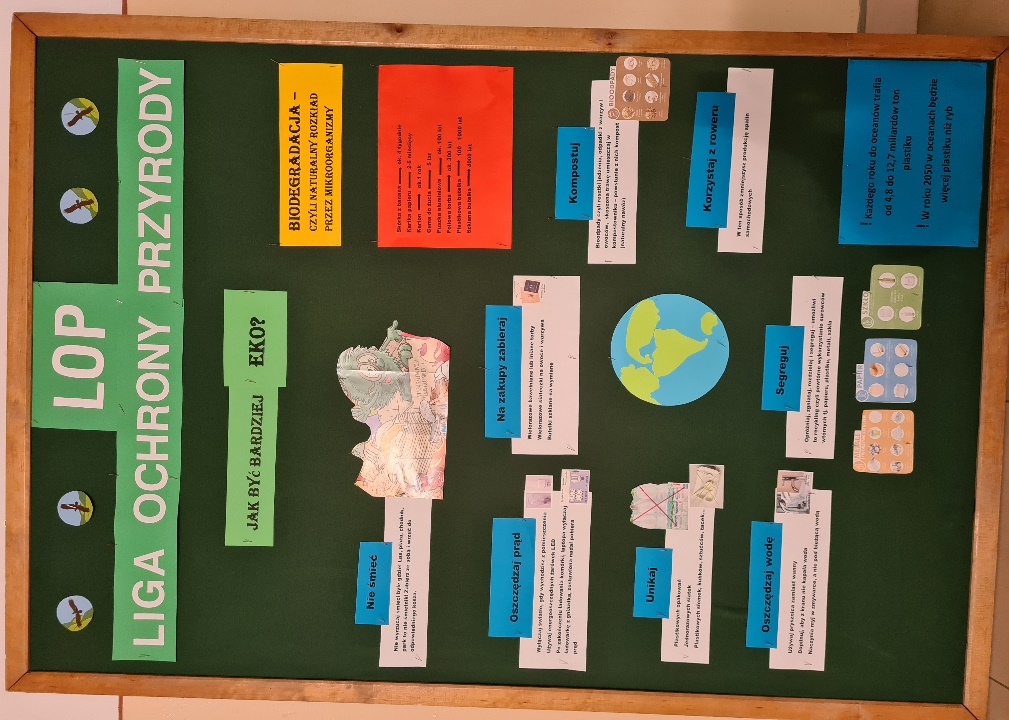 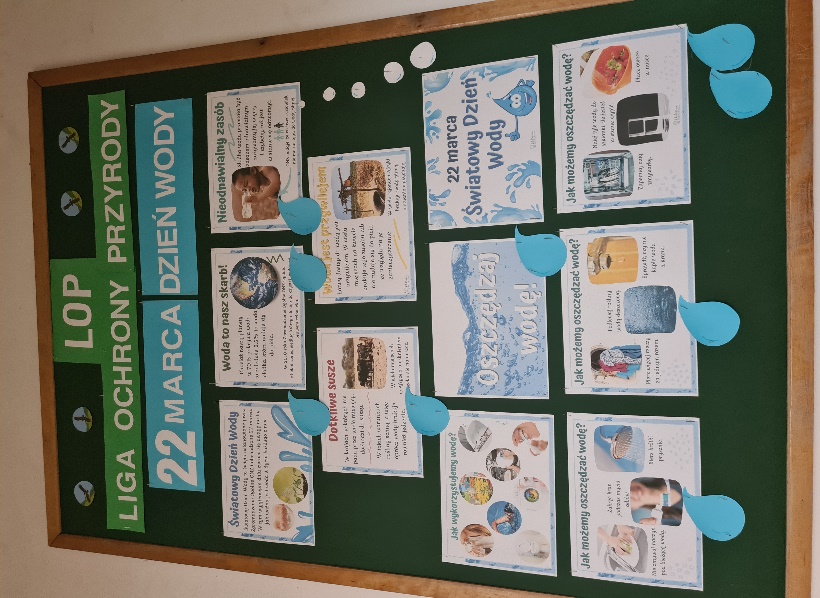 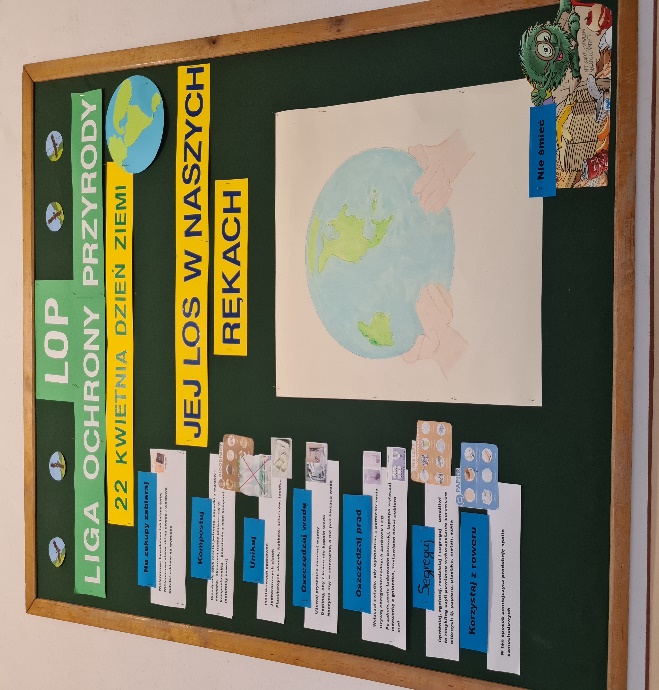 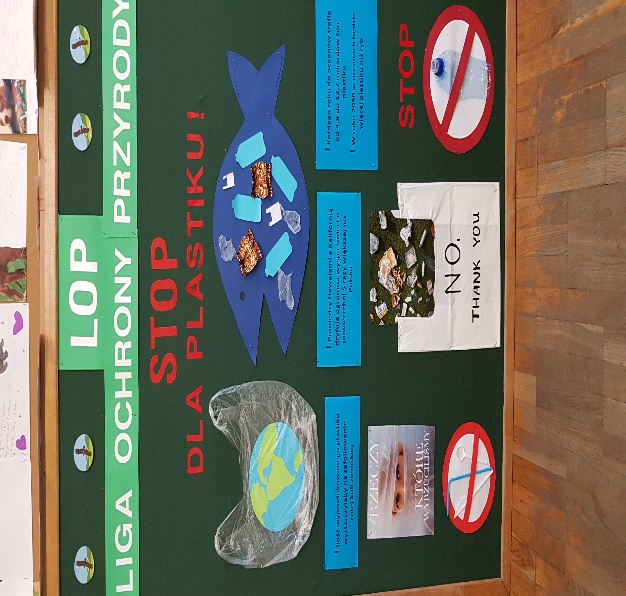 V. Lekcja terenowa w parku narodowym i                      rezerwacie przyrody1. Wycieczka do rezerwatu przyrody „Wąwóz Homole”13.10.2021r. uczniowie naszej szkoły uczestniczyli w wycieczce  do Pienin. Zwiedzali zamki w Czorsztynie i Niedzicy, a także odwiedzili malowniczy rezerwat „Homole”.2. Zajęcia terenowe w Magurskim Parku Narodowym25.03.2022r.  Klasy 7a i 7b odbyły zajęcia terenowe na ścieżce przyrodniczej „Kiczera” w Magurskim Parku Narodowym. Zwiedzili również Muzeum Przyrodnicze MPN oraz obejrzeli film na temat powstania Beskidu Niskiego.http://www.szkolawsekowej.pl/?article=707
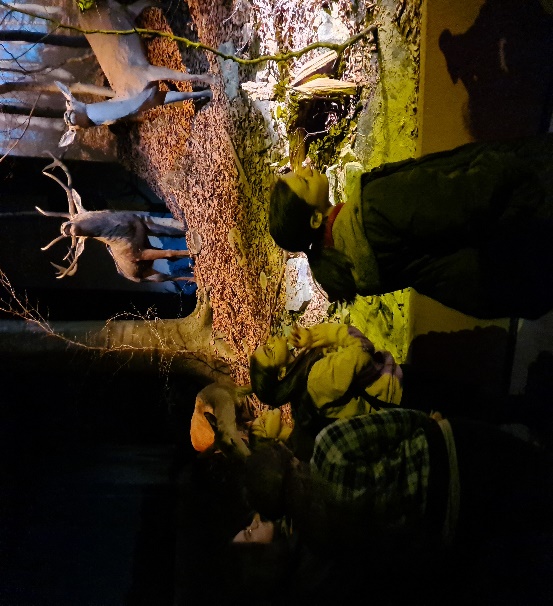 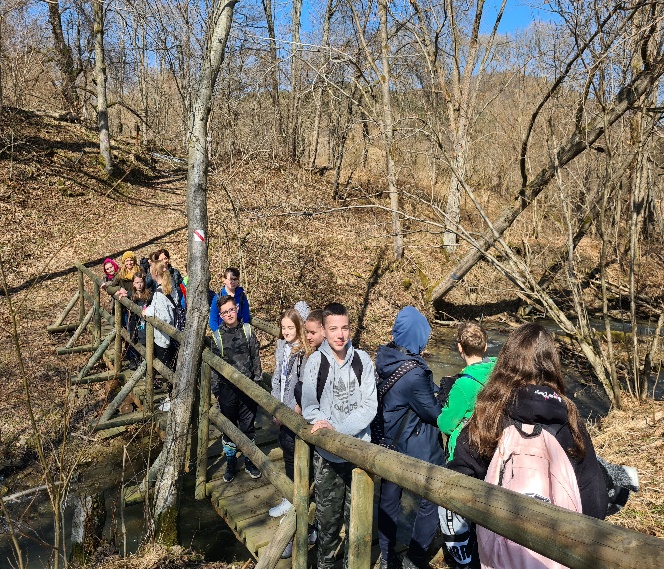 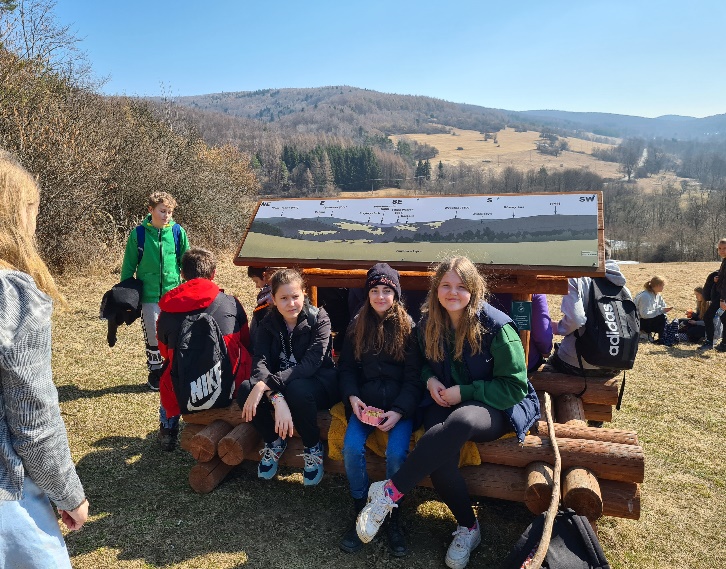 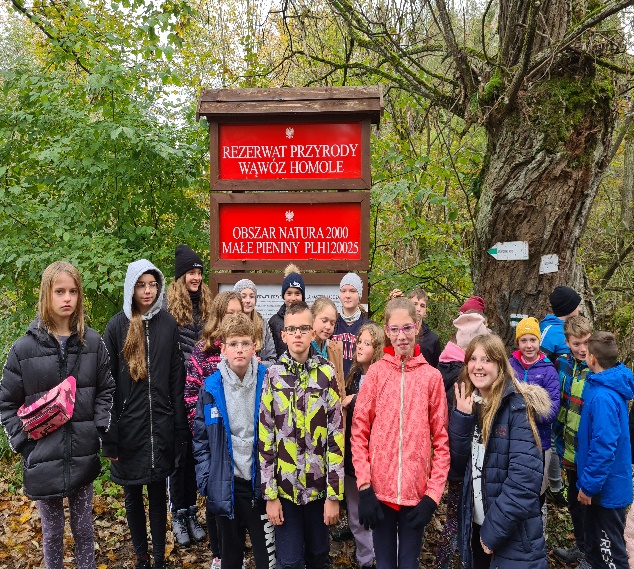 VI. Zajęcia warsztatowe25.02.2022r.  uczniowie klas siódmych  wzięli udział w warsztatach dekorowania lnianych toreb. Celem warsztatów było uświadomienie uczniom potrzeby wielokrotnego wykorzystywania toreb na zakupy oraz rezygnacji z  foliowych jednorazówek. Podczas zajęć uczniowie wykazali się niezwykłą kreatywnością, jako wzory na siatkach pojawiły się także symbole i hasła ekologiczne. Warsztatom towarzyszyła pogadanka o sposobach minimalizowania śmieci.
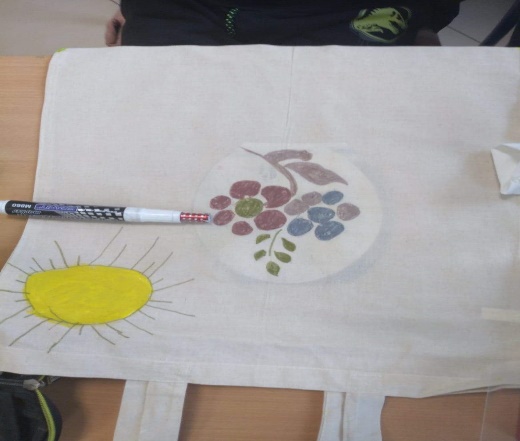 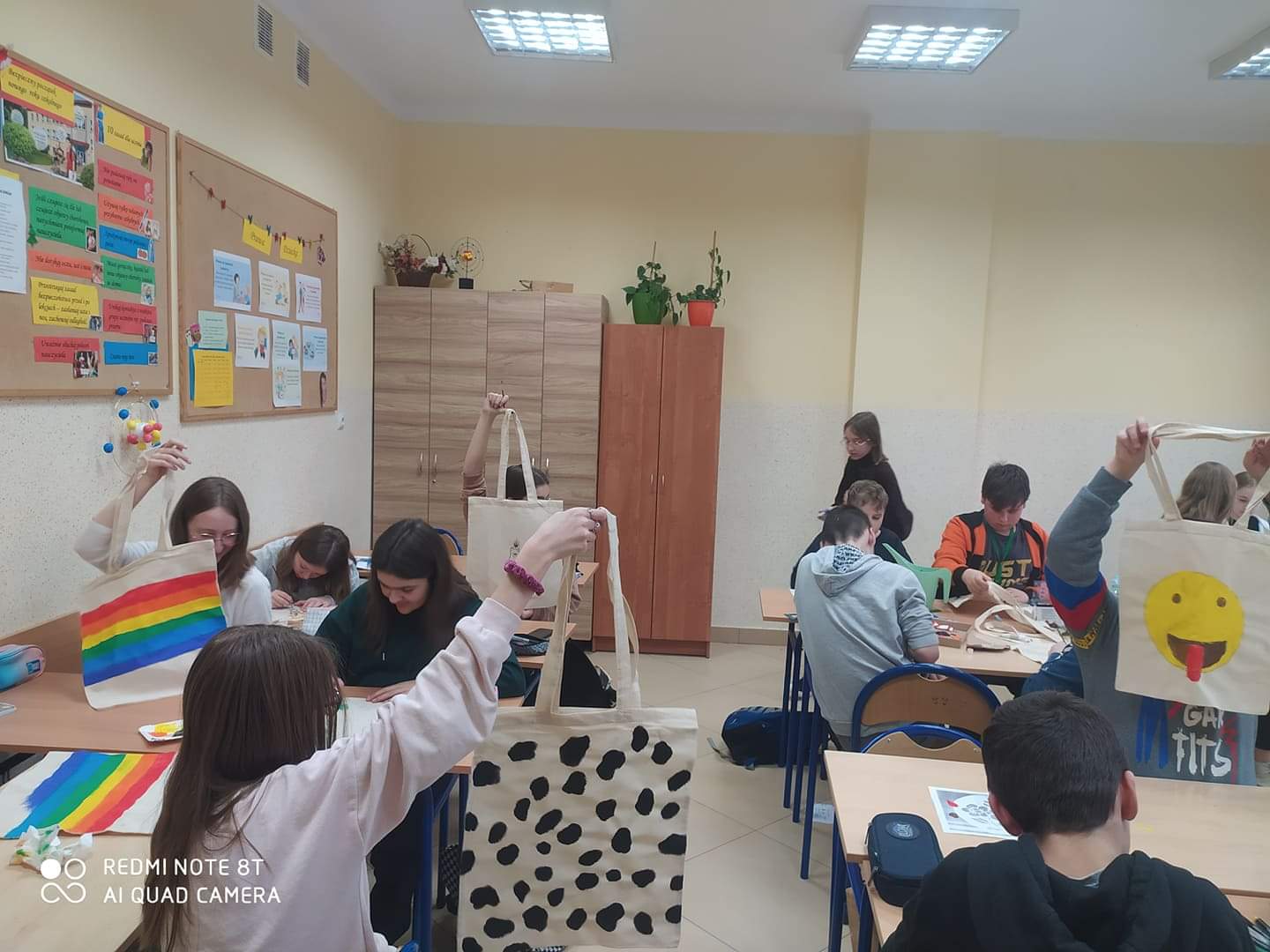 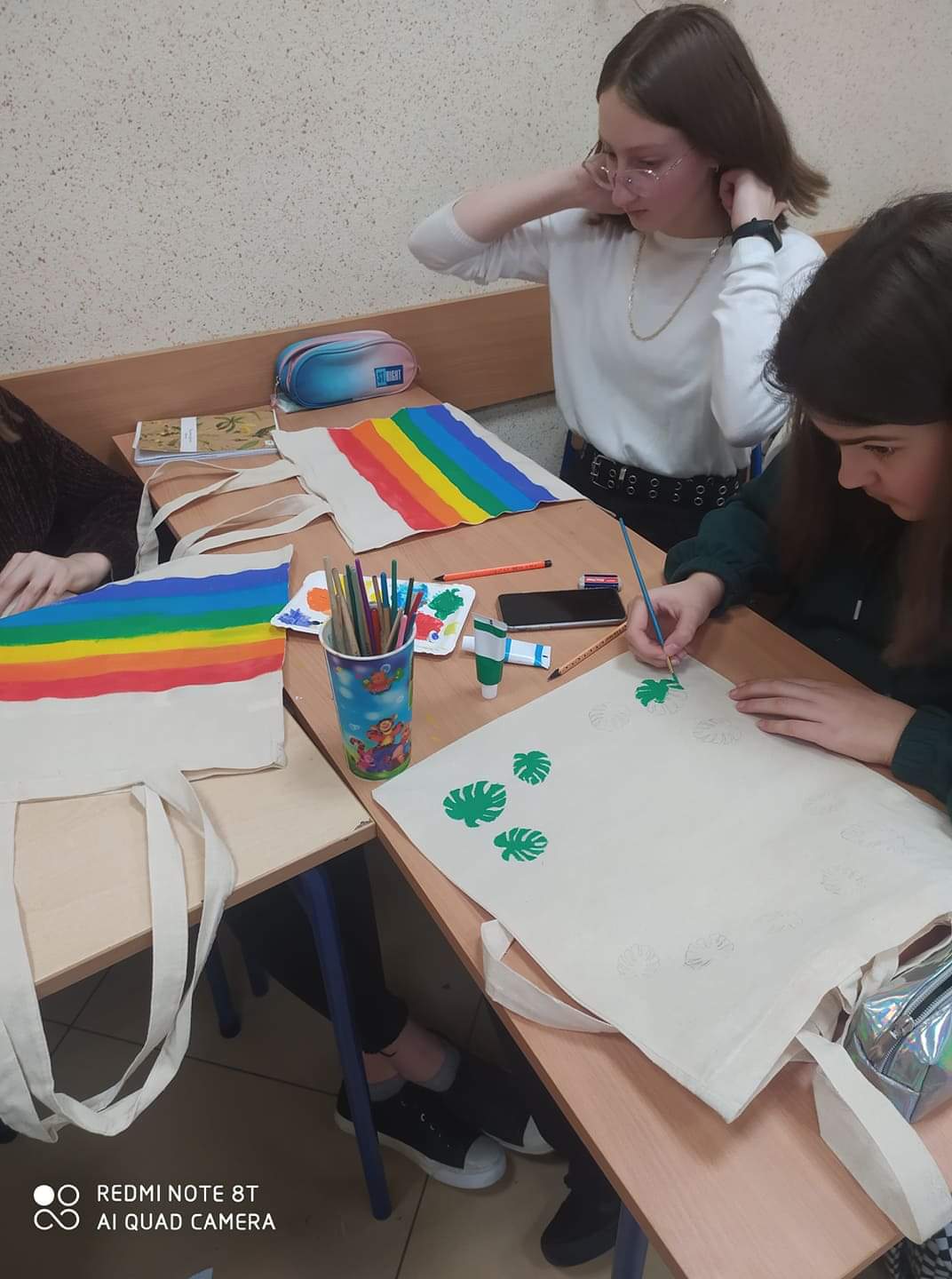 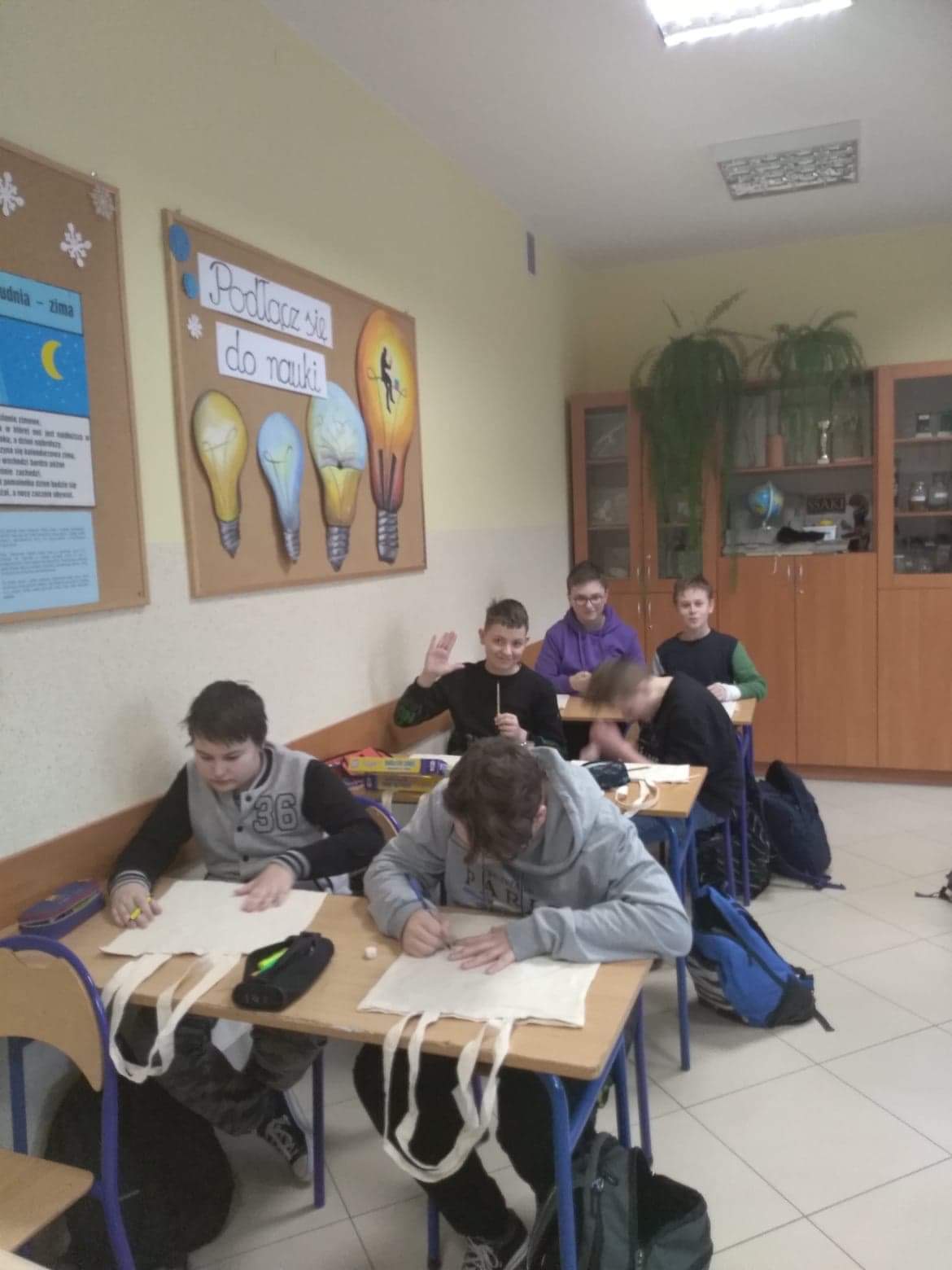 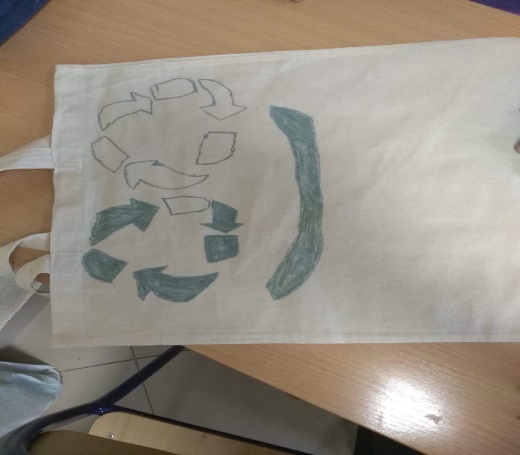 VII. Wystawa ekologiczna22.04.2022r. uczniowie Szkoły Podstawowej w Sękowej wykonali wystawę plakatów  o tematyce ekologicznej. Plakaty te wykonały poszczególne klasy jako  jedno z  zadań  z okazji Dnia Ziemi. Wystawa zdobi szkolny korytarz i przypomina o proekologicznych zachowaniach.
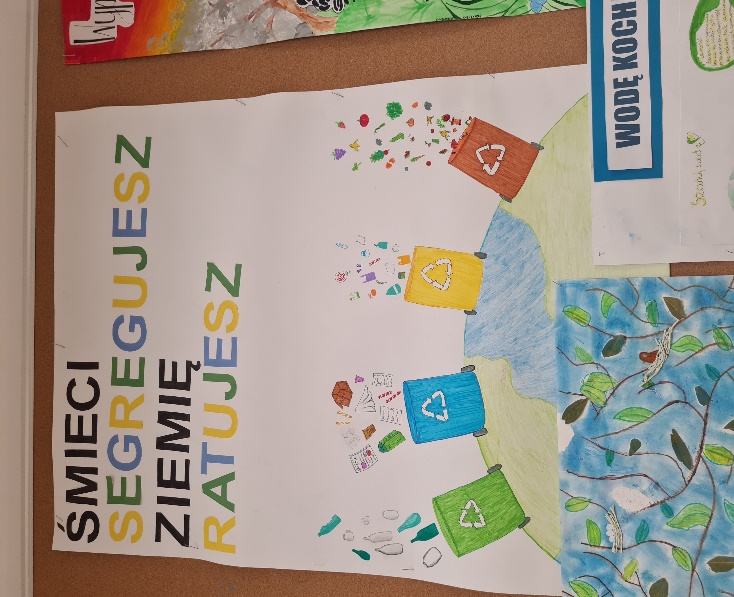 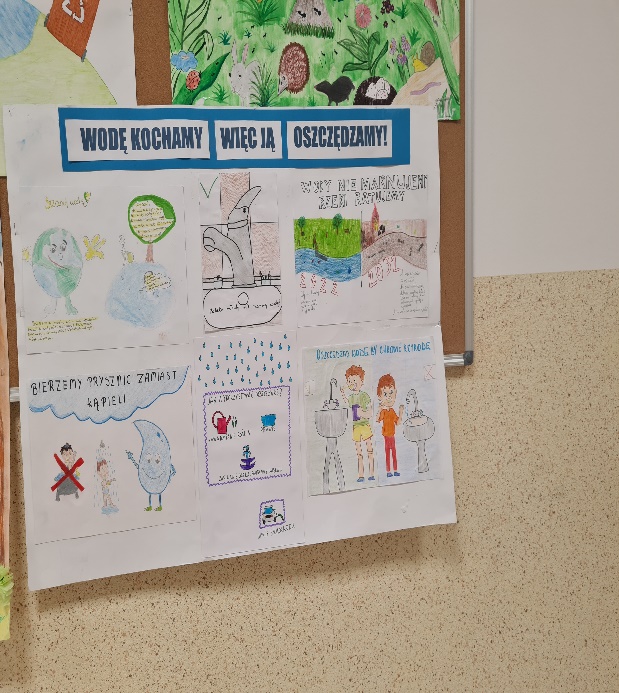 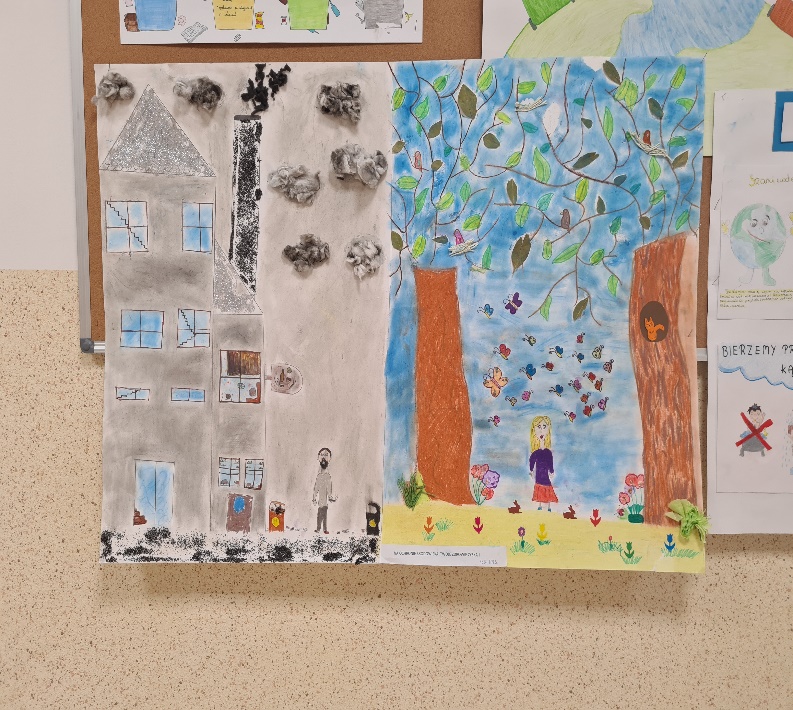 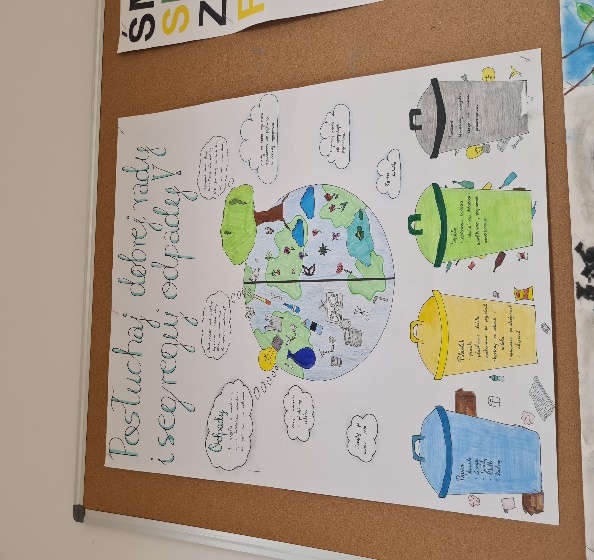 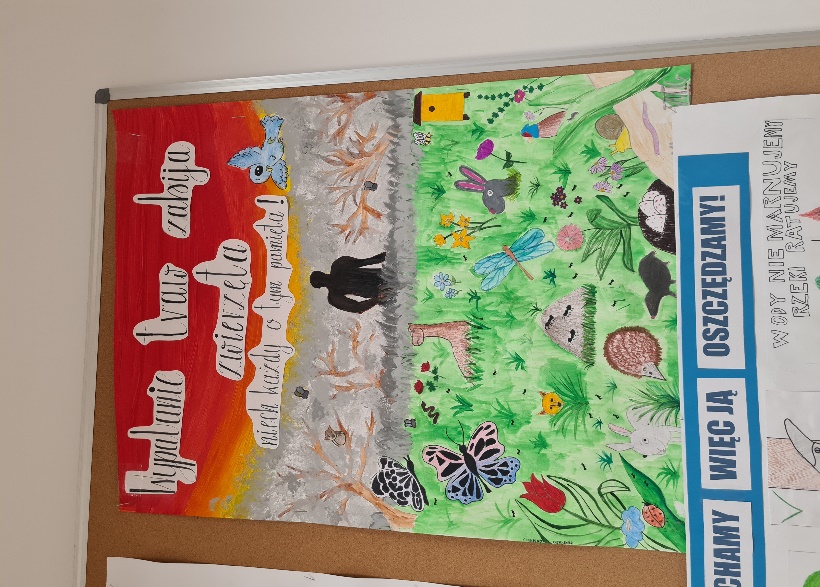 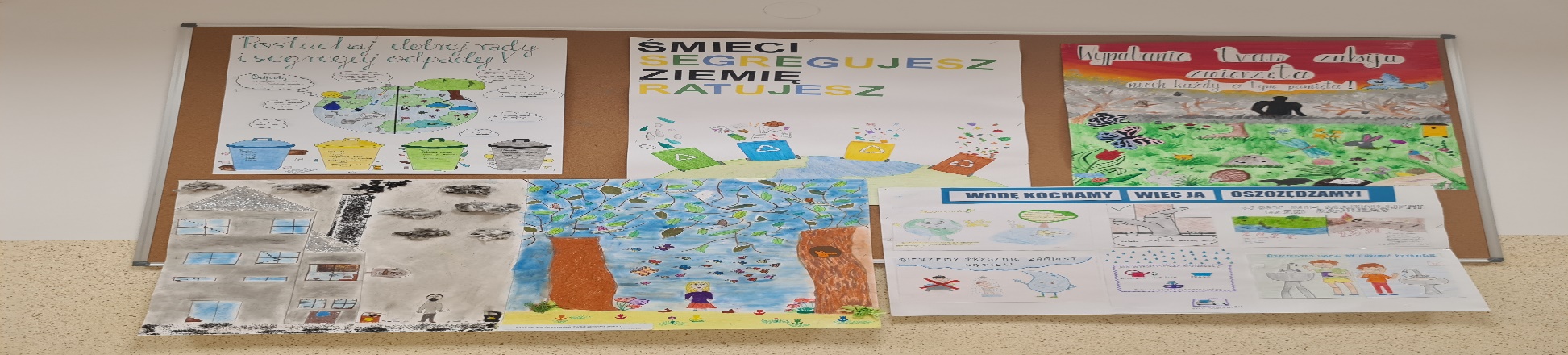 VIII. Ulotka o tematyce ekologicznejW maju 2022r. uczniowie klas IV- VI  wykonywali  ulotki i lapbooki promujące zachowania sprzyjające naszej planecie zostały one wywieszone na gazetce ściennej w formie wystawy.Tematy lapbooków i ulotek:1. Oszczędzanie wody2. Oszczędzanie energii elektrycznej3. Segregacja śmieci4. Przyczyny i skutki smogu5. Elektrośmieci – co z nimi robić?6. Czas rozkładu śmieci
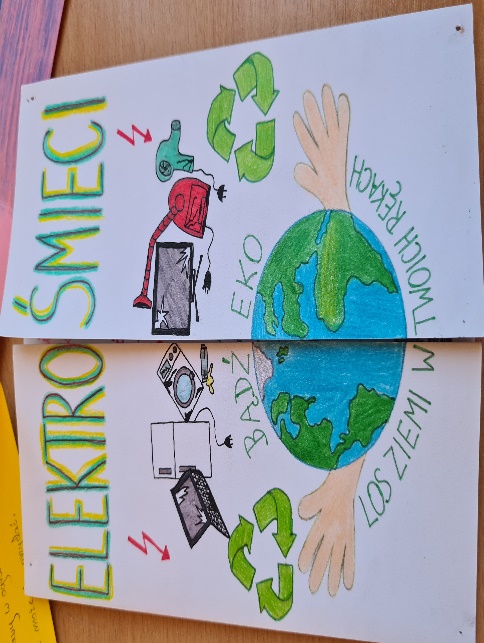 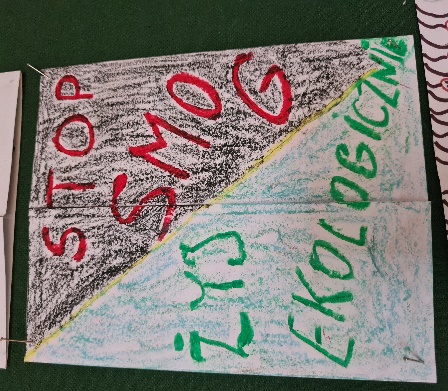 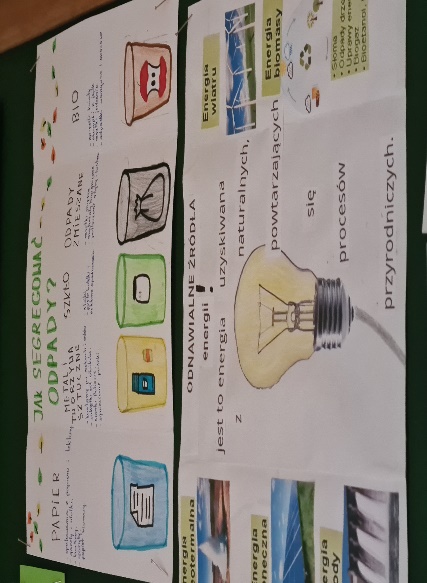 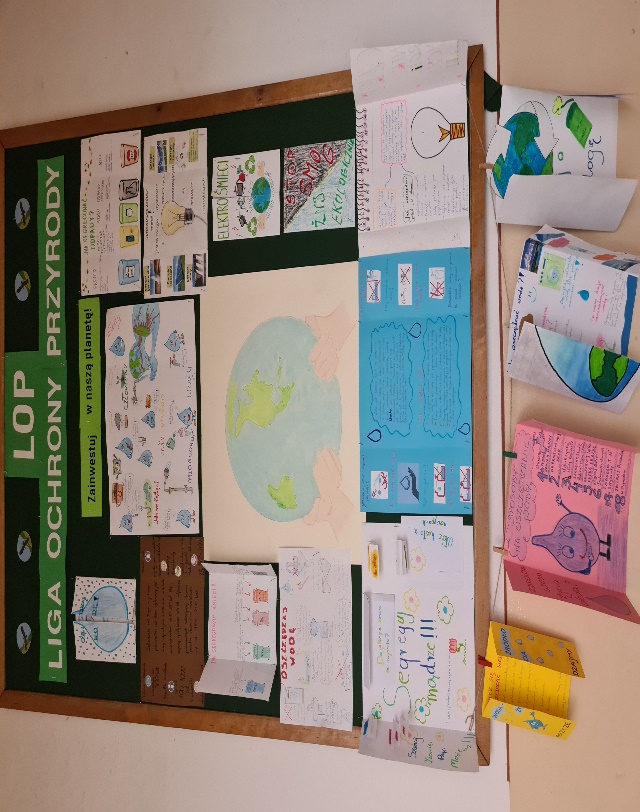 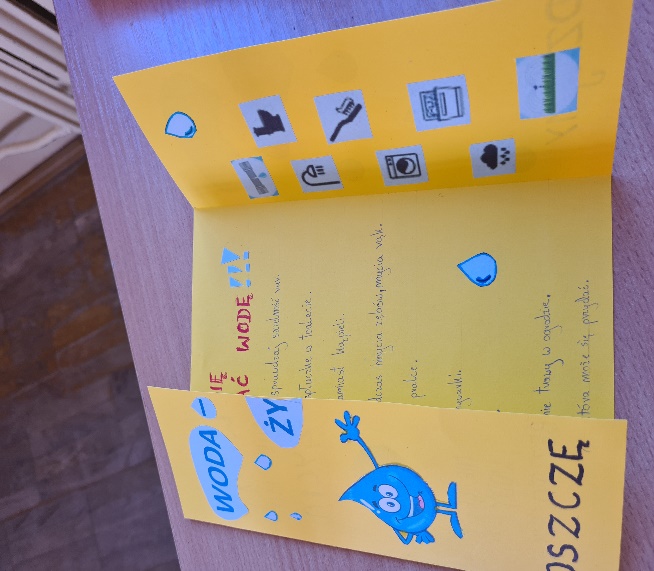 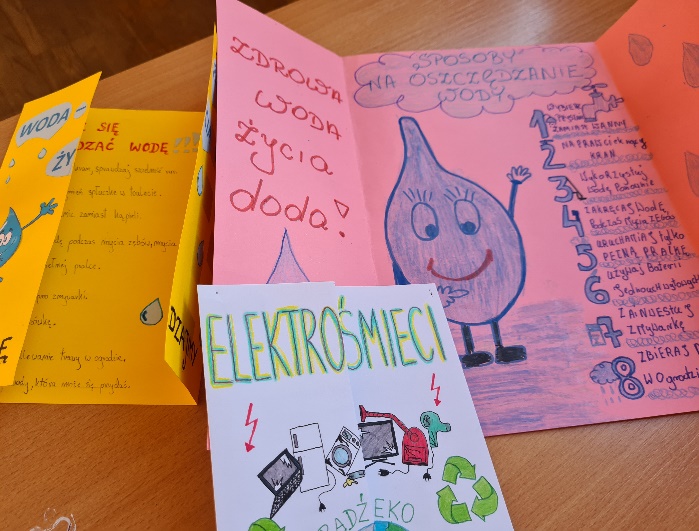 IX. Doświadczenia przyrodniczeW maju 2022r. uczniowie klas V-VIII przeprowadzali samodzielnie doświadczenia biologiczne. Badali wpływ soli i detergentów na rozwój roślin, wpływ zanieczyszczeń gleby na wody gruntowe, wpływ światła na kierunek wzrostu roślin, wpływ wyciągu z czosnku na kiełkowanie nasion, obserwowali przewodzenie wody w roślinie, zjawisko osmozy i wiele innych.
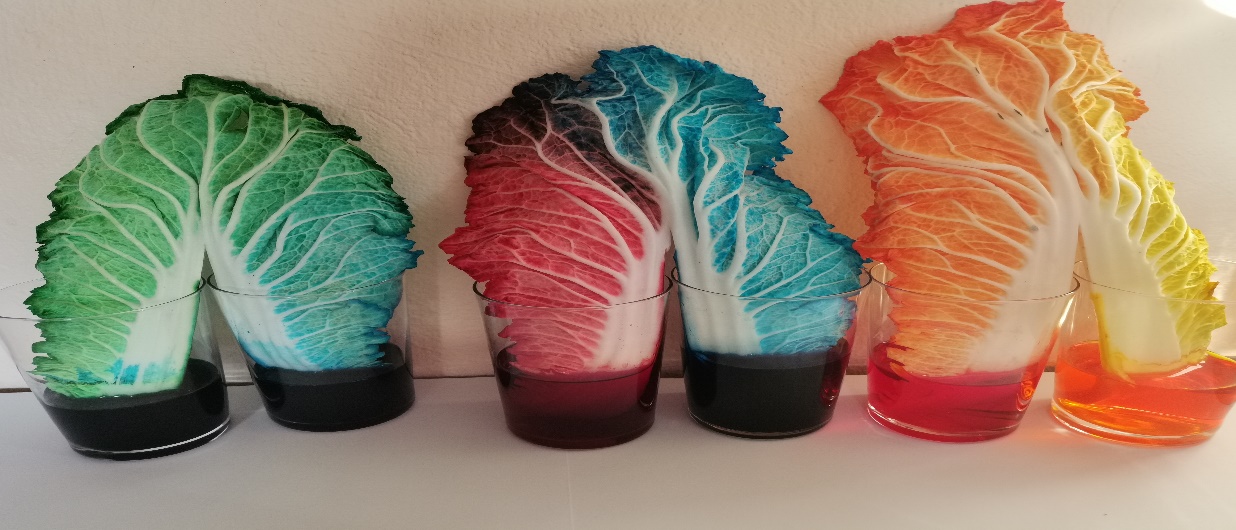 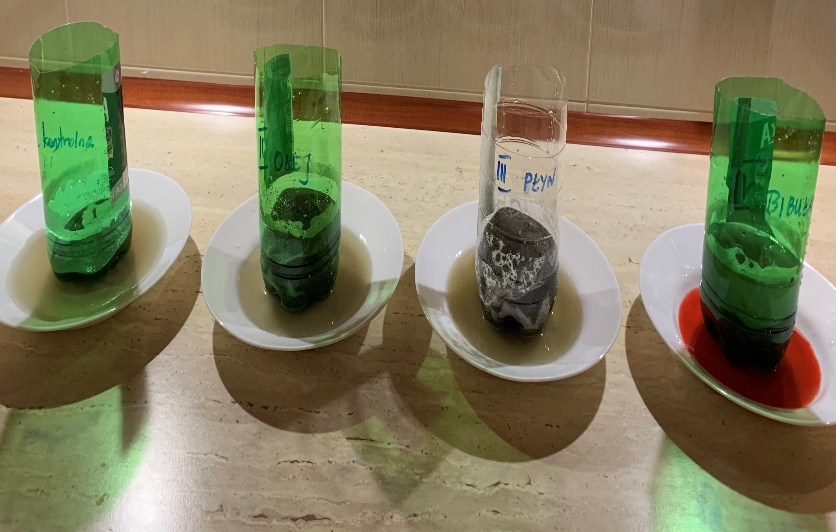 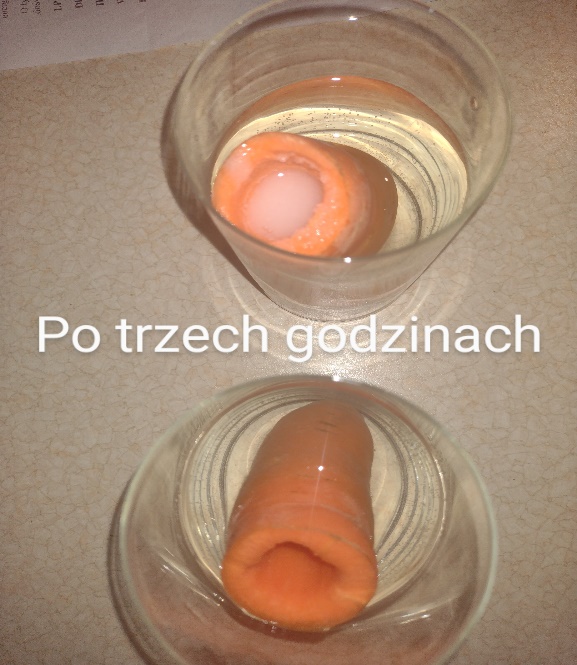 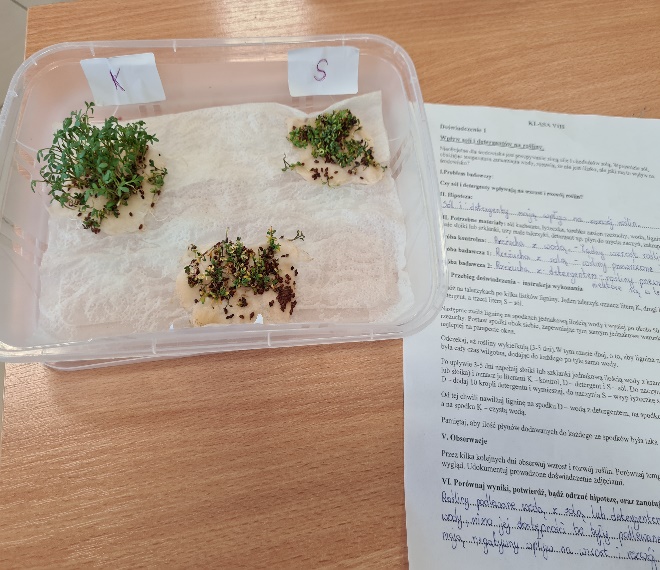 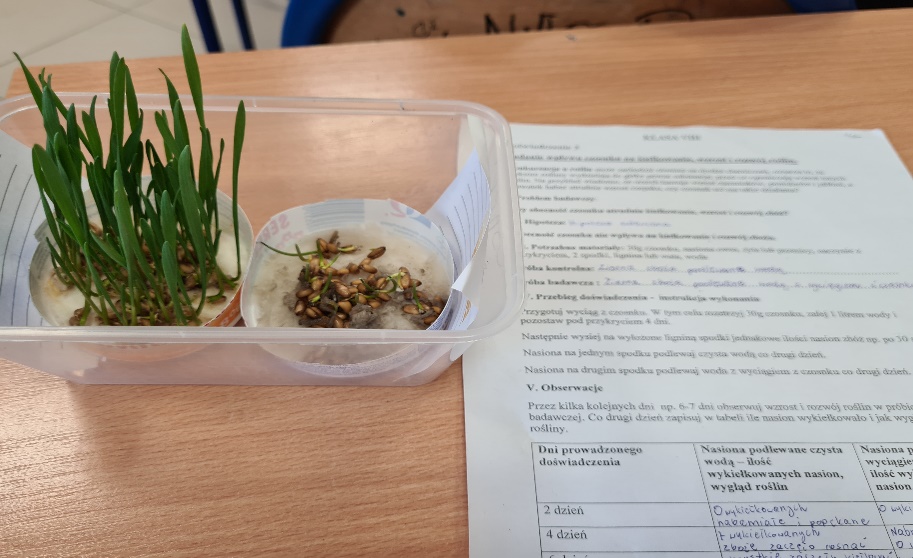 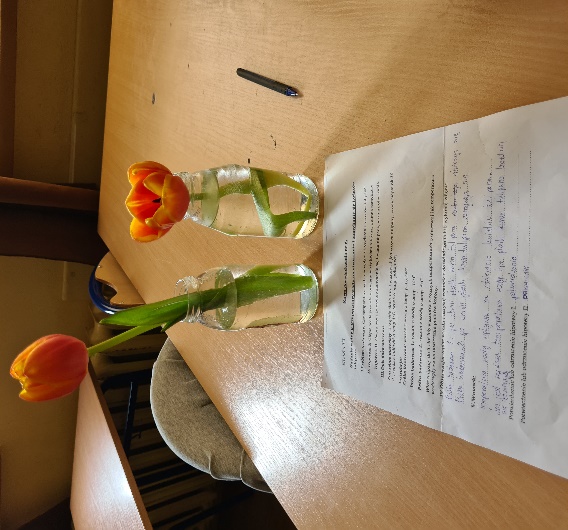 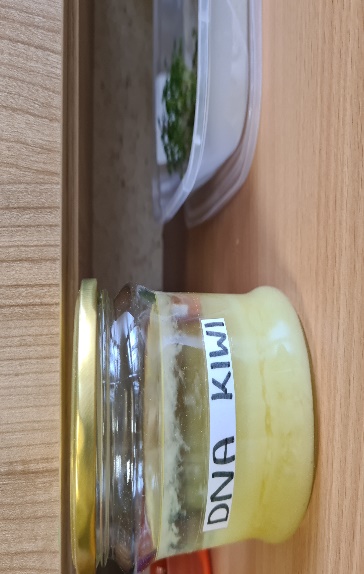